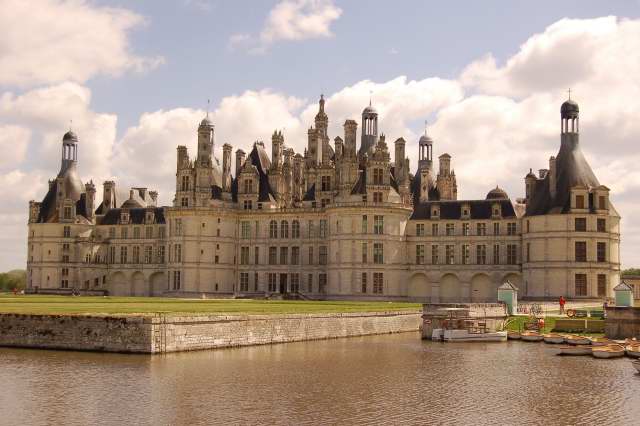 “Le jardin de la France”
Val  de  Loire est la galerie des chefs d’oeuvres
Ces chateaux ont ete construits dans la Vallee de la Loire par les rois de France comme des residences d’ete pour le passe-temps.
En 2000 “ Vallee des rois” est classe par l’UNESCO   “patrimoine mondiale de l ‘humanite” pour la beaute extraordinaire de ses chateaux.
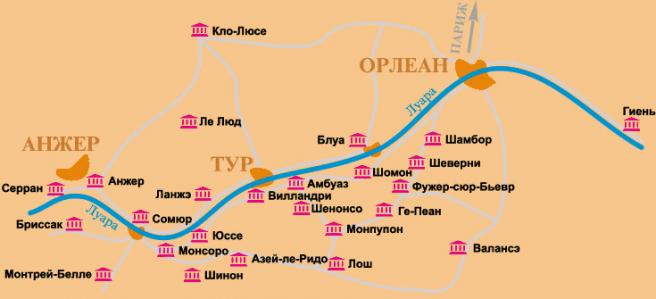 Le plus vaste chateau est Chambord, le genie des artisans de la Renaissance
Le fameux escalier et le lit du roi
Chenonceaux –le plus gracieux
Le chateau des Dames
Amboise
Le palais royal et la forteresse redoutable
Le peintre italien Leonard de Vinci y passe les derniers annees de sa vie
Villandry
Cheverny
Langeais
Gue Pian
CHAUMONT
Azay-le-Rideau- le plus harmonieux
Chinon
“Un chateau qui sait recevoir”Livre d’or
Ce beau pays attire beaucoup de touristes qui ont envie d’ etre les hotes d’ un authentique chatelain et faire connaissance avec les  temoins de l’histoire glorieuse de la France.
Et, vous,voudriez- vous  les voir de vos propres yeux  et admirer la beaute de ces monuments?
Corriges
Chambord
Chenonceaux
Amboise
Blois
Usse